Economic and Investment Planfor the Western Balkans
Webinar on European funding opportunities in Western Balkans
10 February 2022
Western Balkans
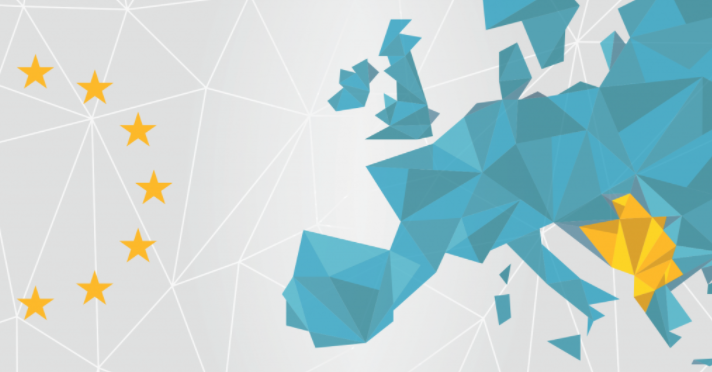 Economic and Investment Plan  (EIP)
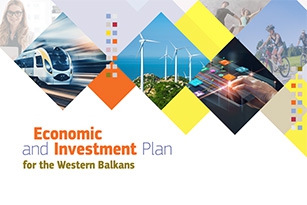 Response to ongoing COVID-19 crisis and spurring Western Balkan’s economic convergence with the EU, underpinned by green and digital transition.
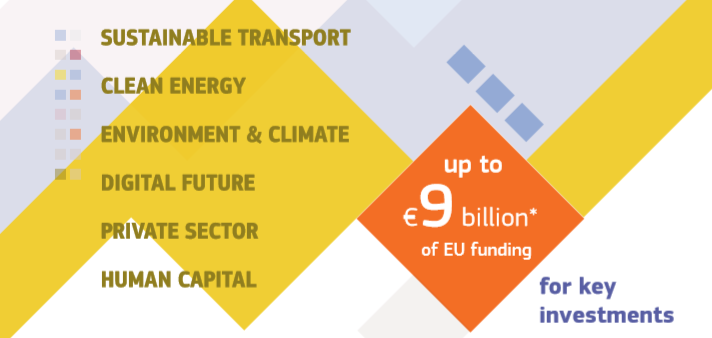 New Western Balkans Guarantee facility, which can raise investments of up to € 20 billion.
Green Agenda for the Western Balkans
Informed by the European Green Deal
Embedded in the EIP 
Endorsed by Western Balkans leaders at Sofia Summit
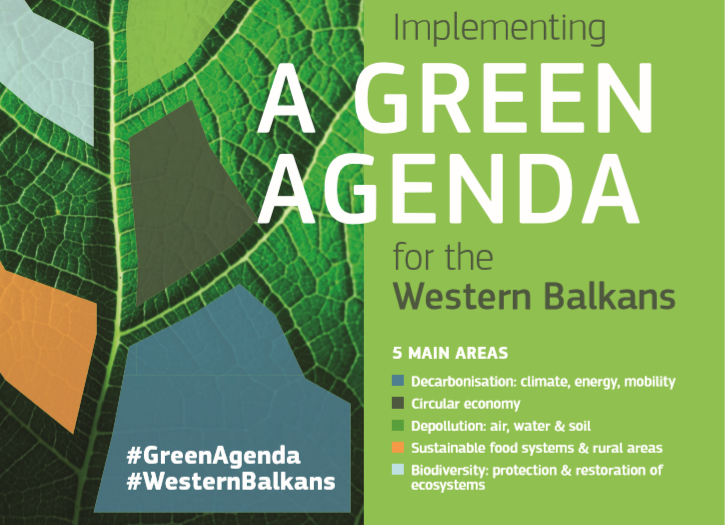 Forthcoming WB Agenda on Research, Innovation, Education, Culture, Youth and Sports
Focus on Human Capital, Digital Transformation & Green Deal
Supporting association to all EU programmes
Investment Windows and Investment Priorities
WBIF Intervention Areas
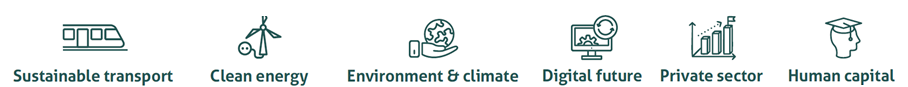 WB Guarantee Facility (EFSD+)
Investment Windows
WBIF Blending (public & private) 
Investment priorities
Open architecture  investment windows
EIB-dedicated investment window(s)
1. Sustainable transport;
2. Clean energy;
3. Environment & climate;
4. Digital future;
5. Competitiveness of the private sector;
6. Human capital development.
1. MSME finance
2. Connectivity: Energy, Transport and Digital
3. Sustainable Agriculture, Biodiversity, Forests and Water
4. Sustainable Cities
5. Sustainable Finance and Impact Investing
6. Human Development
1. Sovereign, and non-commercial sub-sovereign
The Western Balkans Investment Framework
WBIF will be the main instrument to deliver on the EIP
WBIF Blending
Investment Grants
WBIF public investment
Technical Assistance Grants
WBIF
Risk-sharing instruments
WB Enterprise Development and Innovation Facility (EDIF)
Guarantees for Infrastructure & SME support
WB Guarantee Facility
How does WBIF support works?
Blending Facility
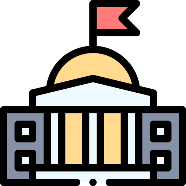 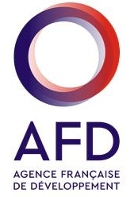 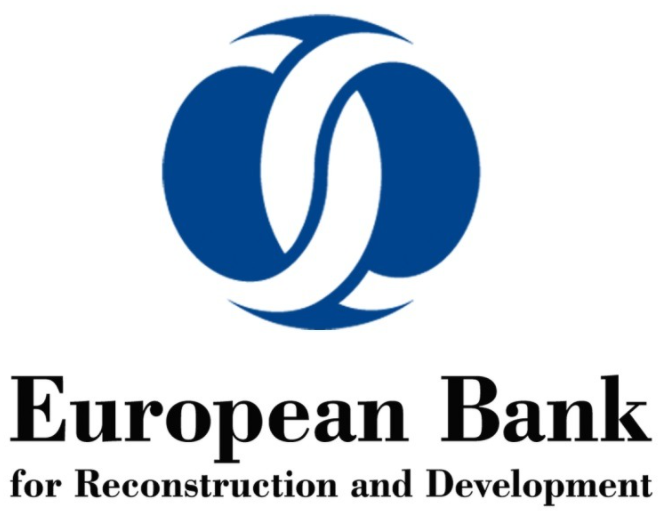 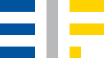 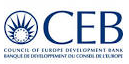 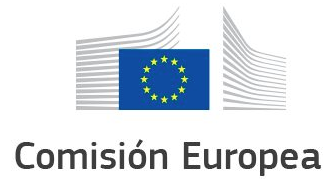 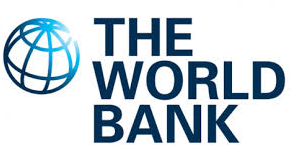 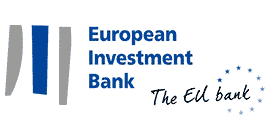 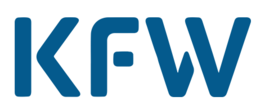 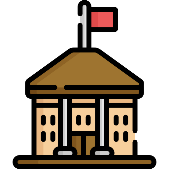 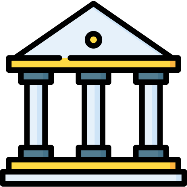 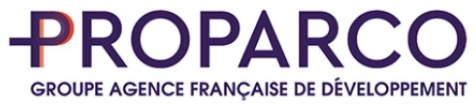 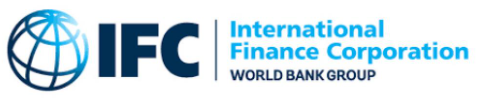 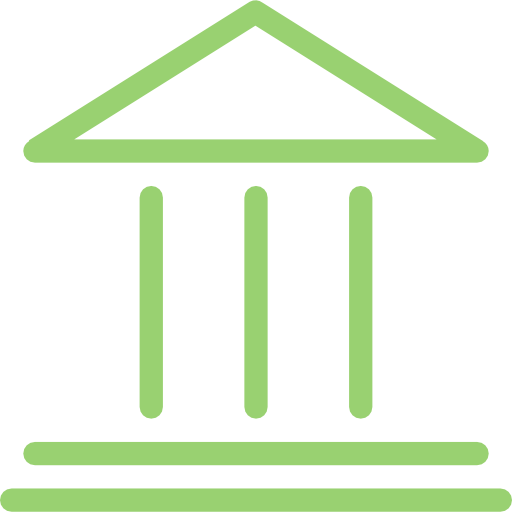 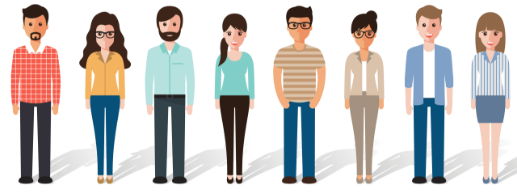 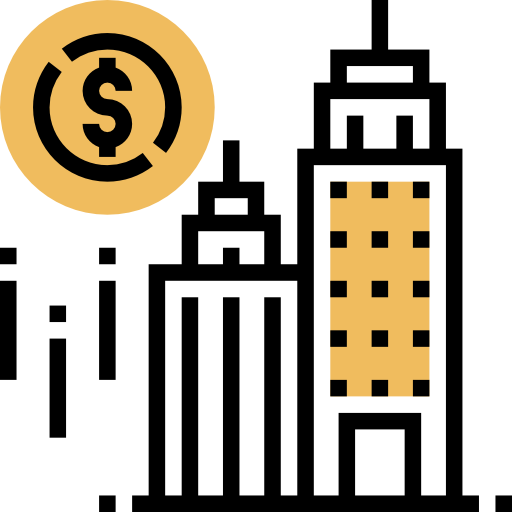 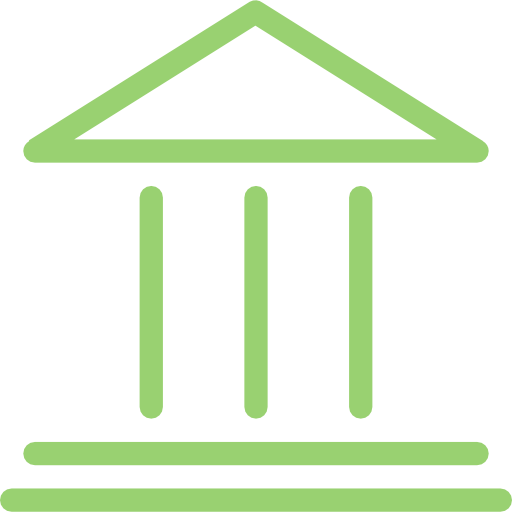 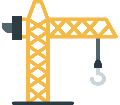 Financial 
Intermediaries or 
Governmental bodies
Lead IFI
Beneficiaries
EIP Priorities & Flagships
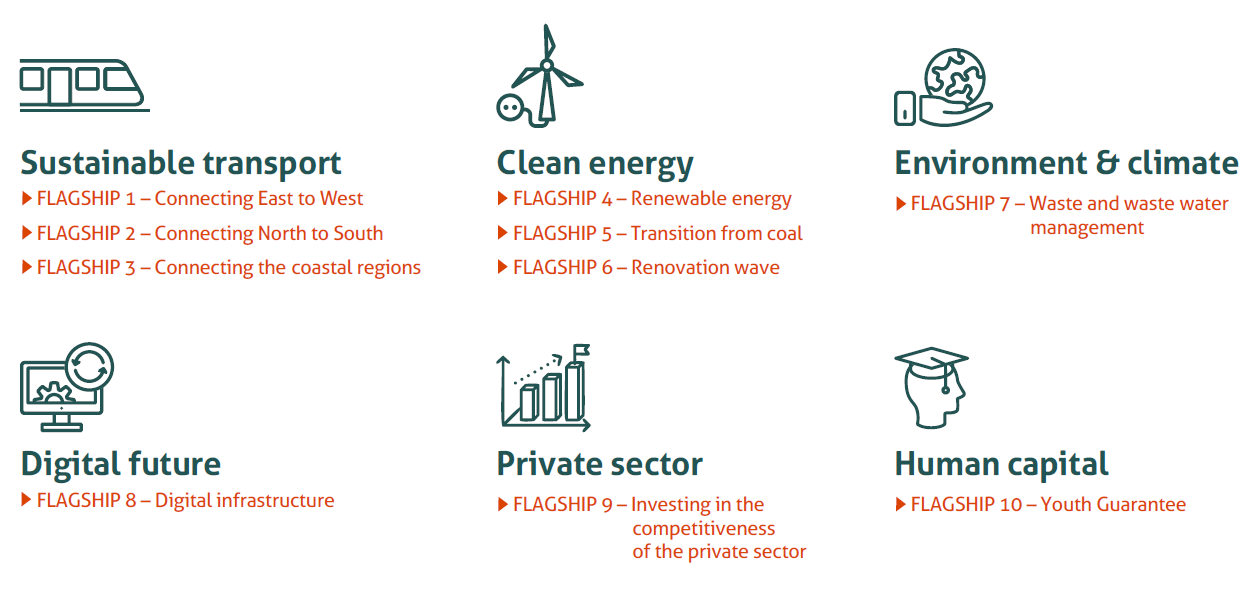 PRIORITY 1 – Transport
Objective
Fast and efficient transport links, future-proof and sustainable, supporting the extension of the TEN-T, use of digital and clean green technologies
Key Components
Rehabilitation and construction Road and rail infrastructure, inland waterways
Deployment of digital transport technologies, such as intelligent transportation systems (ITS) or electronic queuing management systems (eQMS); 
Road safety
Implementation of sustainable urban mobility, green multimodal transport solutions and investments intended to facilitate cross-border mobility.
PRIORITY 2 – Energy
Objective
Energy connectivity, decarbonisation, clean energy, digitalization of the system and smart grids, and energy security
Key Components
Decarbonisation and clean energy, harnessing renewable energy potential and transiting away from coal;
New digital technologies, increased digitalisation of the system and smart grids;  
Promoting energy efficiency;
Energy security;  
Enhanced energy connectivity.
PRIORITY 3 – Green Agenda
Objective
Decarbonisation, climate resilience, depollution of air/water/soil, green infrastructure, circular economy, sustainable farming/food production, protecting biodiversity
Key Components
• Upgrading basic infrastructure, greening the built environment, investments in climate-smart technologies and techniques in the field of solid waste management, water, sanitation, disaster preparedness, establishment of air and water monitoring systems and pollution prevention measures, and in the field of sustainable transformation of agri-food systems and rural development.
• Nature-based solutions will be encouraged and supported.
[Speaker Notes: I suggest starting with GAWB – even though not in order, it provides narrative for energy and transport too.]
PRIORITY 4 – Digital Transition
Objective
Digital connectivity and access to digital infrastructures for citizens, businesses and education institutions with a focus on remote areas and to lower-income population
Key Components
Digital connectivity and access to digital infrastructures, with particular focus on remote areas and to lower-income population.  
Investments in digital infrastructures should take into account the need to ensure infrastructure resilience and energy efficiency and the security of digital infrastructures should be improved;  
Access to digital infrastructures for citizens, businesses and for education institutions, (including collaborative digital environments).
PRIORITY 5 – Private Sector
Objective
MSMEs support across green and digital transition, sustainable agriculture, trade and financial inclusion as well as financial/financing diversification and business climate
Key Components
Green transition; Sustainable agriculture; Digital transition and innovation; trade and value chains within the region and with the EU; Financial Inclusion; financial and financing diversification and Business climate development.
PRIORITY 6 – Human Capital
Objective
Unleash economic growth potential. Focus on digitalization, renewable energy and energy efficiency in infrastructures.
Key Components
Investments in new and/or upgraded facilities in the field of education (from early childhood education to high-level education), and health complying with clean energy, environmental protection, disaster resilience, including to climate change impacts, sustainable infrastructures and digitalization. 
Investments have to incorporate and /or address the priorities of the digital and green agenda for the Western Balkans. 
Investments have to be part of a country or regional education and health strategies and target explicitly inclusion of disadvantaged groups
Approved WBIF infrastructure projects to be tendered (1/2)
Approved WBIF infrastructure projects to be tendered (2/2)
Thank you
© European Union 2020
Unless otherwise noted the reuse of this presentation is authorised under the CC BY 4.0 license. For any use or reproduction of elements that are not owned by the EU, permission may need to be sought directly from the respective right holders.
Slide xx: element concerned, source: e.g. Fotolia.com; Slide xx: element concerned, source: e.g. iStock.com
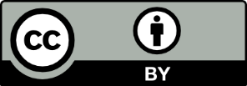 [Speaker Notes: Update/add/delete parts of the copy right notice where appropriate.
More information: https://myintracomm.ec.europa.eu/corp/intellectual-property/Documents/2019_Reuse-guidelines%28CC-BY%29.pdf]